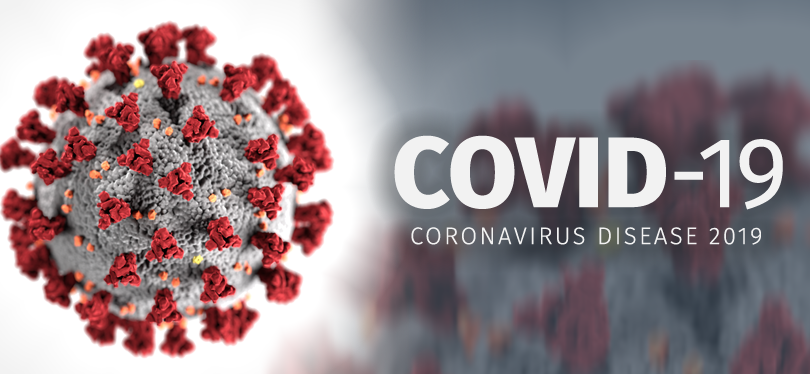 Организация этиологической диагностики COVID-19
Алгоритмы обследования пациентов при этиологической диагностике COVID-19
В амбулаторных условиях для обследования пациентов применяются следующие алгоритмы: 
Взятие мазка из носа и ротоглотки в 1-й, 3-й и 11-й дни после обращения
Для пациентов взятие и исследование мазков из носа и ротоглотки в день обращения проводится по решению врача.
При помещении пациента в стационар обязательно исследование трех образцов биологических материалов, собранных в течение первых трех дней после появления симптомов заболевания.
Сбор, хранение и транспортировка диагностического материала
Основным видом биоматериала для лабораторного исследования является материал, полученный при заборе мазка из носоглотки и/или ротоглотки. 
В качестве дополнительного материала для исследования могут использоваться:
 мокрота (при наличии)
 промывные воды бронхов, полученные при фибробронхоскопии (бронхоальвеолярный лаваж)
 (эндо)трахеальный, назофарингеальный аспират
 биопсийный или аутопсийный материал легких
 цельная кровь
 сыворотка
 моча
 фекалии.
Сбор, хранение и транспортировка диагностического материала
Мазок из носоглотки или ротоглотки (зева) берется стерильным тампоном, который, после взятия материала помещается в стерильную пластиковую пробирку с транспортной средой (с учетом рекомендоваций производителя применяемых тест-систем/наборов реагентов). Для повышения концентрации вируса носоглоточные и орофарингеальные мазки должны быть помещены в одну пробирку. Температура при транспортировке должна быть +2°-+8° C. Время хранения образцов до исследования не должна превышать 5 дней при +2°-+8° C., может быть больше при −20° С или −70° С.
Сбор, хранение и транспортировка диагностического материала
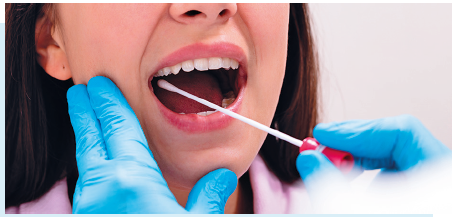 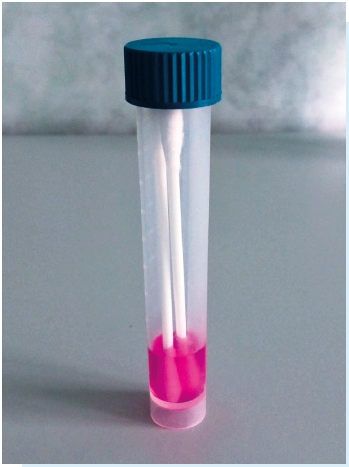 Сбор, хранение и транспортировка диагностического материала
Мокрота собирается в одноразовый стерильный пластиковый контейнер объемом – 30-50 мл, герметично закрывающийся завинчивающейся пробкой. Диаметр горлышка контейнера должен быть не менее 30 мм. Убедитесь, что собранный материал представляет собой мокроту (отделяемое нижних дыхательных путей). Транспортировка образцов может проводиться при температуре +2°-+8° C. Время хранения образцов до исследования не должна превышать 48 часов при +2°-+8° C. при хранении в транспортной среде, содержащей противогрибковые и антибактериальные препараты, более — при −20° С или −70° С.
Сбор, хранение и транспортировка диагностического материала
Эндотрахеальный аспират, аспират носоглотки или смыв из носа собирается в стерильный одноразовый контейнер. Транспортировка образцов может проводиться при температуре +2°-+8° C. Время хранения образцов до исследования не должна превышать 48 часов дней +2°-+8 C, более - при −20° С или −70° С. 
Бронхоальвеолярный лаваж собирается в стерильный одноразовый контейнер. Транспортировка образцов может проводиться при температуре +2°-+8° C. Время хранения образцов до исследования не должна превышать 48 часов при 2°-+8° C, более - при −20° С или −70° С.
Сбор, хранение и транспортировка диагностического материала
Ткани биопсии или аутопсии, включая легкие, помещаются в одноразовые контейнеры с физиологическим раствором, содержащим противогрибковые и антибактериальные препараты. собирается в стерильный одноразовый контейнер). Транспортировка образцов может проводиться при температуре +2°-+8° C. Время хранения образцов до исследования не должна превышать 24 часов при +2°-+8° C, более - при −20° С или −70° С.
Правила при заборе клинического материала
1. Образцы должны быть собраны в течение 3-х суток после появления клинических признаков заболевания.
Важно правильно выбрать время забора клинического материала. Предположительно наиболее высокое содержание вируса в дыхательных путях человека может быть в течение первых 4-х дней после появления признаков заболевания.
2. Забор клинического материала проводят в специальных СИЗ.
Все образцы, собранные для лабораторных исследований, являются потенциально инфекционными. Поэтому медицинский персонал при сборе и транспортировании клинического материала должен соблюдать требования биологической безопасности и использовать средства индивидуальной защиты — шапочку, респиратор, очки, противочумной халат или противочумной костюм.
3. При выполнении аэрозольных процедур использовать СИЗ.
При выполнении аэрозольных процедур (аспирация или открытое отсасывание образцов дыхательных путей, интубация, сердечно-легочная реанимация, бронхоскопия) необходимо применять:
• респираторы типа FPP 2 (например, «Исток-1Ф FFP2», «3М 9925 FPP 2» и т. п.) или эквивалент. Более высокий уровень защиты — пневмошлем (например, пневмошлем «ЛИЗ-4» и т. п.);
• очки для защиты глаз или защитный экран;
• противочумной халат и перчатки, водонепроницаемый фартук (при проведении процедур, при которых жидкость может попасть на халат) или специальные защитные комплекты.
4. Привлекать для сбора образцов минимум лиц.
Ограничить число лиц, присутствующих в комнате, до минимума, необходимого для сбора образцов, использовать СИЗ.
5. Утилизировать медотходы.
Все используемые материалы должны быть утилизированы в соответствии как медотходы класса В.
6. Провести дезинфекцию рабочих мест.
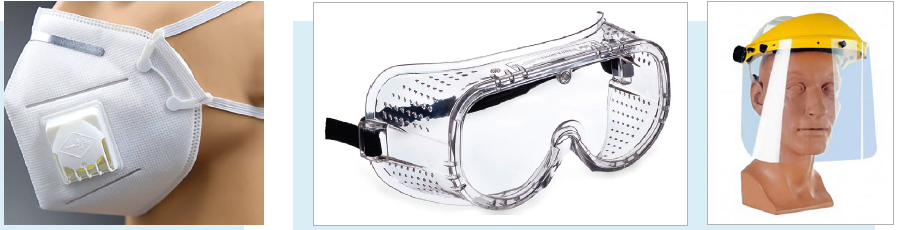 Сбор, хранение и транспортировка диагностического материала
Транспортировка герметично закрытых контейнеров с образцами в лабораторию осуществляется в специальных контейнерах/биксах. Направления и другая документация на бумажных носителях передается в отдельном полиэтиленовом пакете. При необходимости пересылки образцов в лабораторию другого медицинского учреждения выполняются требования к пересылке инфекционных материалов II группы патогенности ( СП 1.2.036-95 «Порядок учета, хранения, передачи и транспортирования микроорганизмов I-IV групп патогенности»). Пробирки/контейнеры с образцами вместе с крышкой герметизируют различными пластификаторами (парафин, парафильм и др.); емкость маркируют. Образцы каждого пациента помещают в индивидуальный герметичный пакет с адсорбирующим материалом и дополнительно упаковывают в общий герметичный пакет. Два или более образца одного пациента могут быть упакованы в один пластиковый пакет. Запрещается упаковывать образцы клинического материала от разных людей в одну упаковку. Пакет с контейнерами помещают в герметично закрывающийся контейнер для транспортировки биологических материалов. Контейнер помещают в пенопластовый термоконтейнер с охлаждающими термоэлементами. Транспортный контейнер опечатывается и маркируется. В контейнер желательно поместить одноразовый индикатор, контролирующий соблюдение температуры от 2° до 8 °С Сопроводительные документы помещаются в индивидуальную упаковку отдельно от биологического материала и прочно прикрепляются снаружи контейнера.
Направление на исследование для этиологической диагностики COVID-19
Направление на лабораторное исследование оформляется в электронном виде (через систему удаленной электронной регистрации, или в виде электронного заказа в программе МИС врачом-клиницистом), или на бумажном носителе. 
Направление на лабораторное исследование должно содержать: 
 персональные данные пациента, обеспечивающие его однозначную идентификацию; 
 наименование направившего биоматериал отделения (организации);
 диагноз заболевания: «пневмония» или «исследование на COVID-19»; 
 указание вида диагностического материала; 
 дату и время назначения лабораторного исследования; 
 дату и время взятия материала; 
 фамилию, имя, отчество (при наличии) и должности врача либо другого уполномоченного представителя, назначившего лабораторное исследование.
 фамилию, имя, отчество (при наличии) медицинского работника, осуществившего взятие биоматериала.
Направление на исследование для этиологической диагностики COVID-19
При направлении диагностических материалов для исследования в лабораторию другой медицинской организации, помимо сведений, перечисленных выше, должно быть указано наименование медицинской организации, в которую направляется диагностический материал.
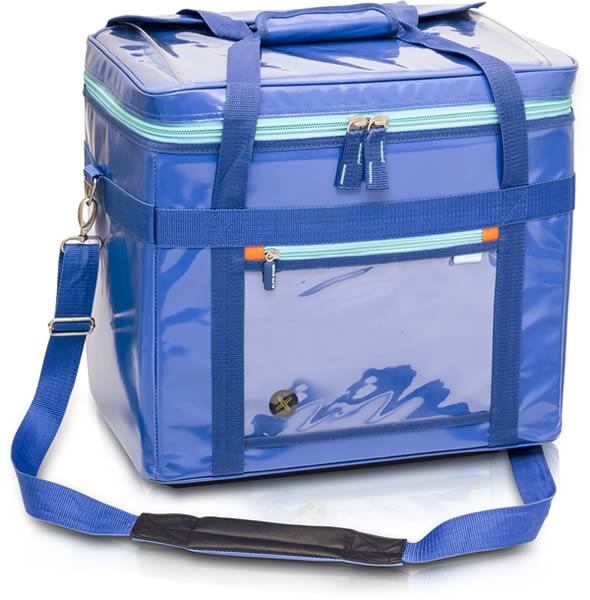 Наборы реагентов и оборудование, используемые для этиологической диагностики COVID-19
Наборы реагентов и оборудование, используемые для этиологической диагностики COVID-19
Обеспечение безопасности и качества этиологической диагностики COVID-19
Взятие диагностического материала, его упаковка, маркировка и транспортировка осуществляется в соответствии с требованиями и правилами к работе с материалами, потенциально инфицированными возбудителями II группы патогенности, их хранении и транспортировки согласно МУ 1.3.2569-09 "Организация работы лабораторий, использующих методы амплификации нуклеиновых кислот при работе с материалом, содержащим микроорганизмы I - IV групп патогенности" и "Временными рекомендациями по лабораторной диагностике новой коронавирусной инфекции, вызванной 2019-nCov", направленными в адрес органов исполнительной власти субъектов Российской Федерации в сфере охраны здоровья Роспотребнадзором письмом от 21.01.2020 N 02/706-2020-27.
Обеспечение безопасности и качества этиологической диагностики COVID-19
Взятие диагностического материала, его маркировка и упаковка выполняется медицинским работником, прошедший инструктаж по санитарно-эпидемиологическим требованиям и правилам биологической безопасности при работе с пациентами, потенциально инфицированными микроорганизмами II группы патогенности. Биологический материал (мазки из носоглотки, ротоглотки, моча, фекалии) может быть отобран самостоятельно пациентом согласно инструкции.
Обеспечение безопасности и качества этиологической диагностики COVID-19
Все образцы, полученные для лабораторного исследования, следует считать потенциально инфекционными, и при работе с ними должны соблюдаться требования СП 1.3.3118-13 "Безопасность работы с микроорганизмами I - II групп патогенности (опасности)". 
Транспортировка образцов осуществляется с соблюдением требований СП 1.2.036-95 "Порядок учета, хранения, передачи и транспортирования микроорганизмов I - IV групп патогенности". На сопровождающем формуляре необходимо указать наименование подозреваемой ОРИ, предварительно уведомив лабораторию о том, какой образец транспортируется.
Обеспечение безопасности и качества этиологической диагностики COVID-19
Лабораторная диагностика COVID-2019 в субъектах Российской Федерации может проводиться в лабораториях организаций, имеющих санитарно-эпидемиологическое заключение на работу с возбудителями III - IV группы патогенности с использованием методов диагностики, не предполагающих накопление возбудителя, соответствующие условия работы и обученный персонал.
В случае получения положительного результата на COVID-19 руководитель лаборатории медицинской организации обязан немедленно проинформировать ближайший территориальный орган Роспотребнадзора и передать материал в Центр гигиены и эпидемиологии в субъекте Российской Федерации.
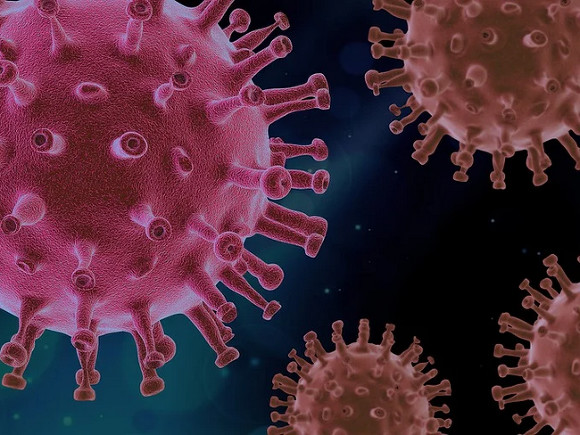 Конец.